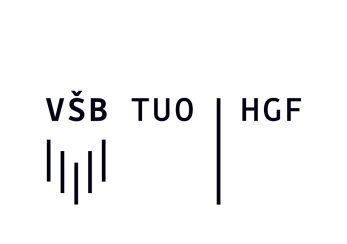 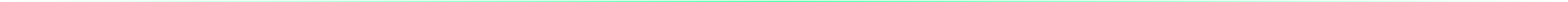 HORNICKO—GEOLOGICKÁ FAKULTAVŠB—TECHNICKÁ UNIVERZITA OSTRAVA
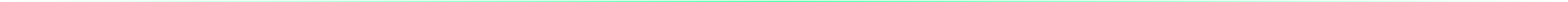 BUDOUCNOSTMAHLOUBKU.CZ
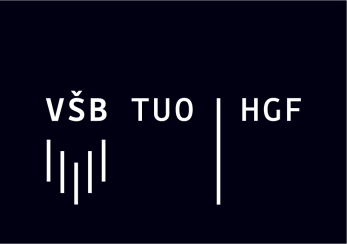 MOBILNÍ KOMUNIKACE
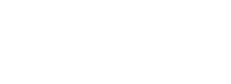 KVÍZ
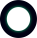 BEZPEČNOST A HROZBY MOBILNÍCH TELEFONŮ
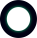 VIRTUÁLNÍ REALITA
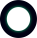 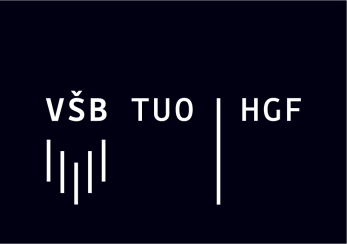 MOBILNÍ KOMUNIKACE
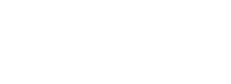 KVÍZ
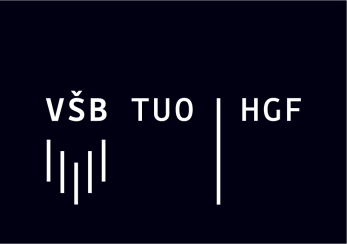 MOBILNÍ KOMUNIKACE
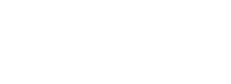 KOLIK VÁŽÍ NEJLEHČÍ MOBIL NA SVĚTĚ?
CO TO JE NOMOFOBIE?
POČET HOVORŮ BĚHEM ŠTĚDRÉHO DNE?
NEJPRODÁVANĚJŠÍ MOBIL NA SVĚTĚ BYL NOKIA1100, KOLIK KUSŮ SE HO PRODALO?
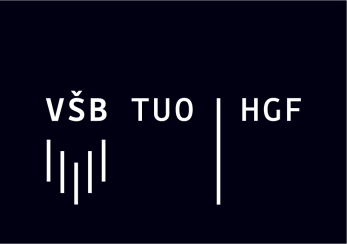 MOBILNÍ KOMUNIKACE
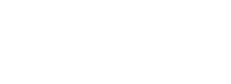 PODPORUJE MOBILNÍ TELEFON GPS?
KOLIK DRUŽIC TELEFON POTŘEBUJE PRO URČENÍ POLOHY?
CO JE TO WIFI?
MŮŽE TELEFON ZPŮSOBOVAT ZDRAVOTNÍ PROBLÉMY?
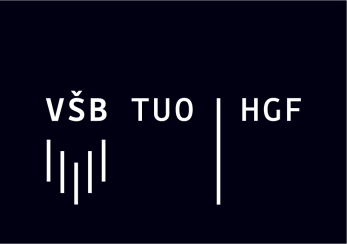 MOBILNÍ KOMUNIKACE
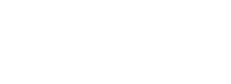 KOLIK HODIN DENNĚ TRÁVÍ ČEŠI S MOBILNÍM TELEFONEM?
JAKÝ JE SVĚTOVÝ REKORD V HODU MOBILEM?
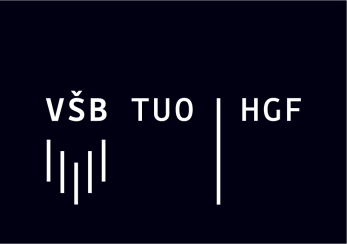 MOBILNÍ KOMUNIKACE
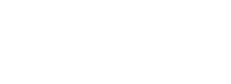 KOLIK VÁŽÍ NEJLEHČÍ MOBIL NA SVĚTĚ?
Phone Strap 2  - 32g
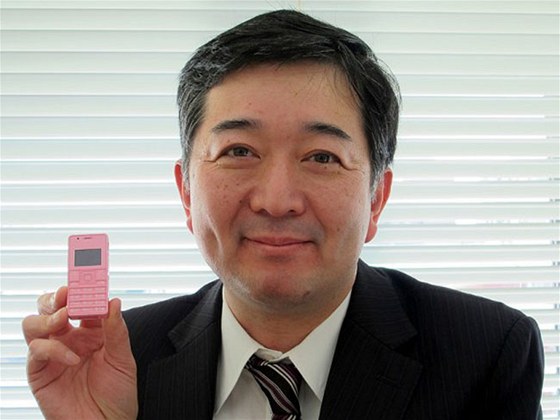 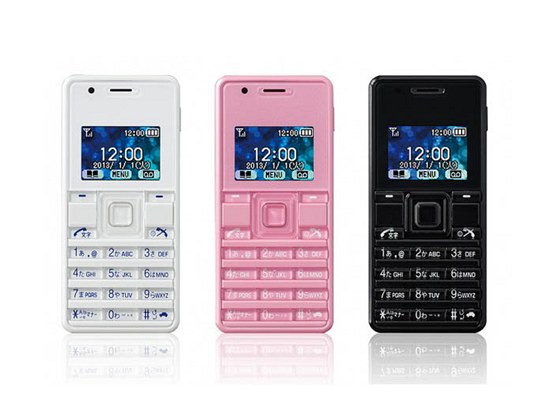 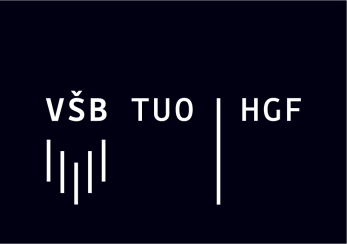 MOBILNÍ KOMUNIKACE
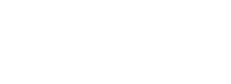 CO TO JE NOMOFOBIE?
Nomofobie je označení pro úzkostnou poruchu nebo fobii, jež spočívá v závislosti na vlastním mobilním telefonu nebo smartphonu. Postižený jedinec trpí strachem ze ztráty mobilního signálu, například z nedostatečného pokrytí v některých oblastech (na horách), vybití baterie či zapomenutí nebo ztráty samotného telefonu.
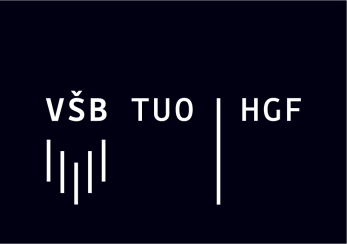 MOBILNÍ KOMUNIKACE
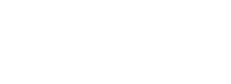 POČET HOVORŮ BĚHEM ŠTĚDRÉHO DNE?
Celkem spojili operátoři 41,2 milionu hovorů, lidé také poslali 54,5 milionu SMS.
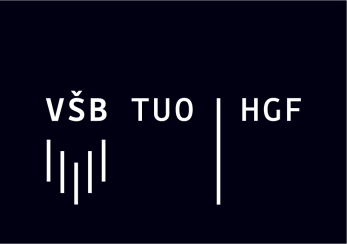 MOBILNÍ KOMUNIKACE
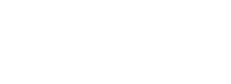 NEJPRODÁVANĚJŠÍ MOBIL NA SVĚTĚ BYL NOKIA1100, KOLIK KUSŮ SE HO PRODALO?
Tento mobilní telefon se zapsal do historie jako nejprodávanější mobilní telefon na světe. Bylo jej prodáno přes 250 milionů kusů.
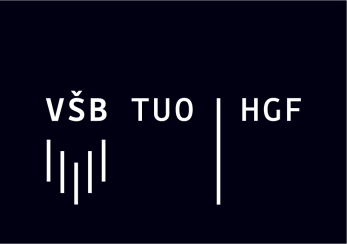 MOBILNÍ KOMUNIKACE
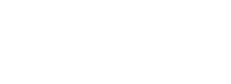 PODPORUJE MOBILNÍ TELEFON GPS?
ANO
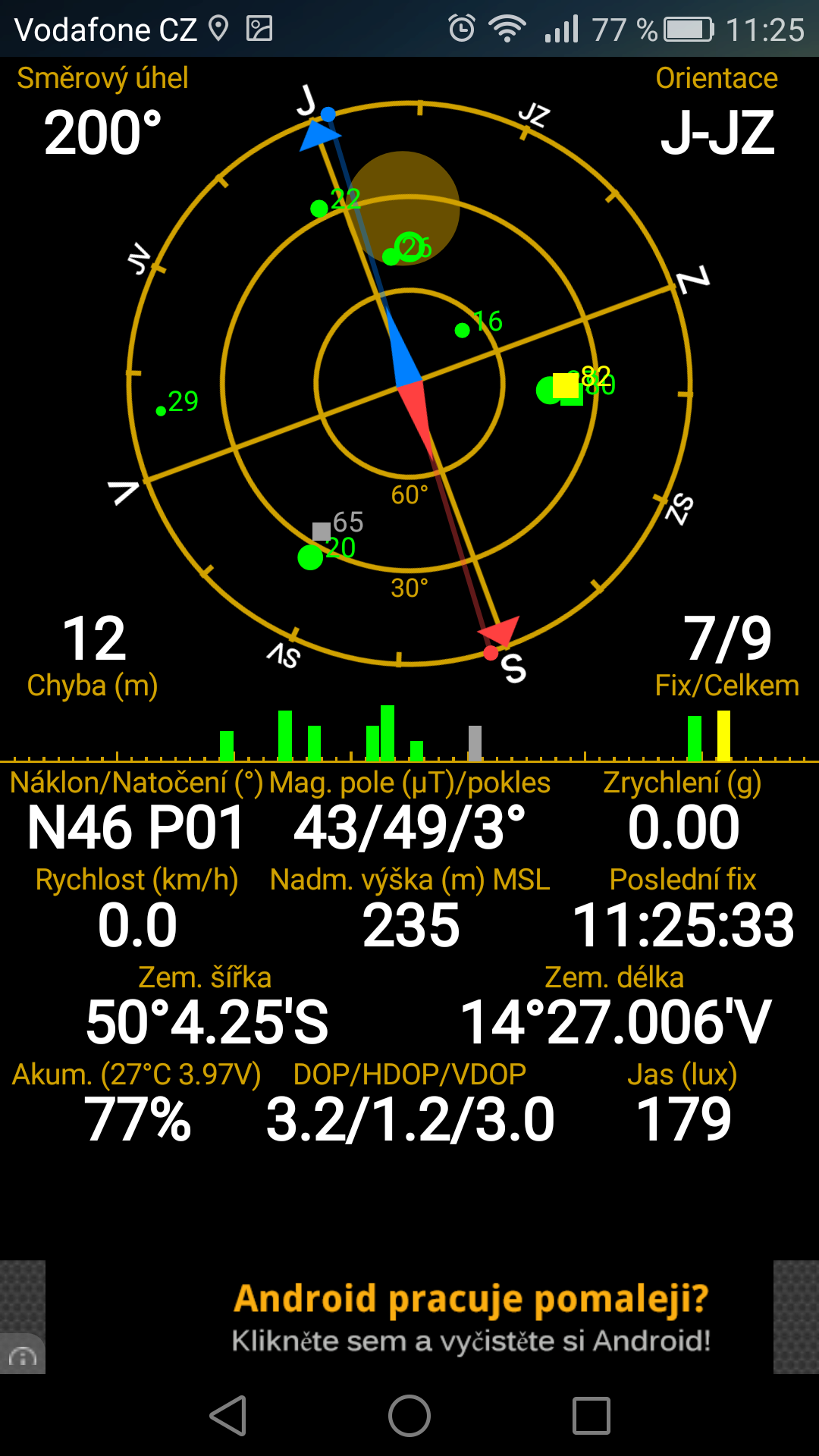 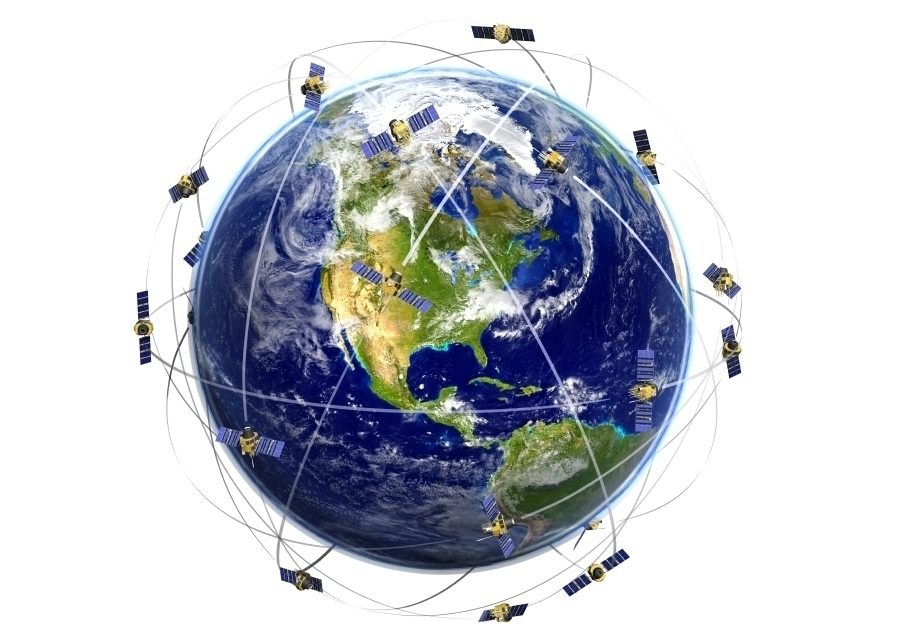 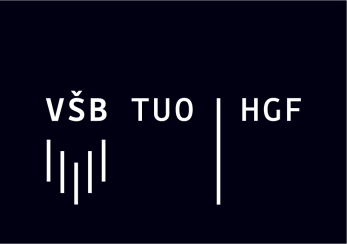 MOBILNÍ KOMUNIKACE
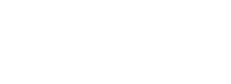 KOLIK DRUŽIC TELEFON POTŘEBUJE PRO URČENÍ POLOHY?
4
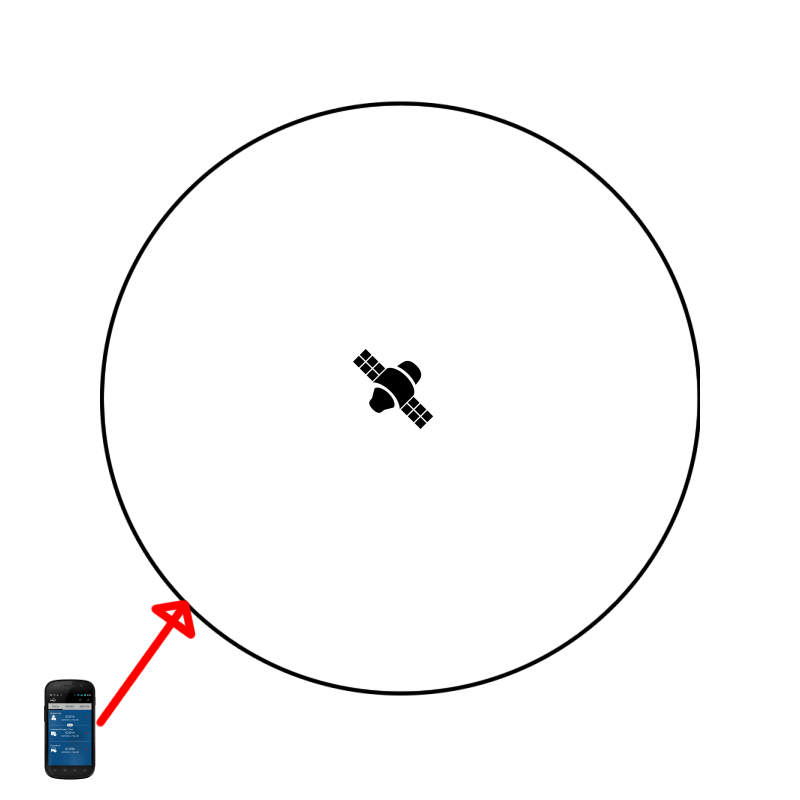 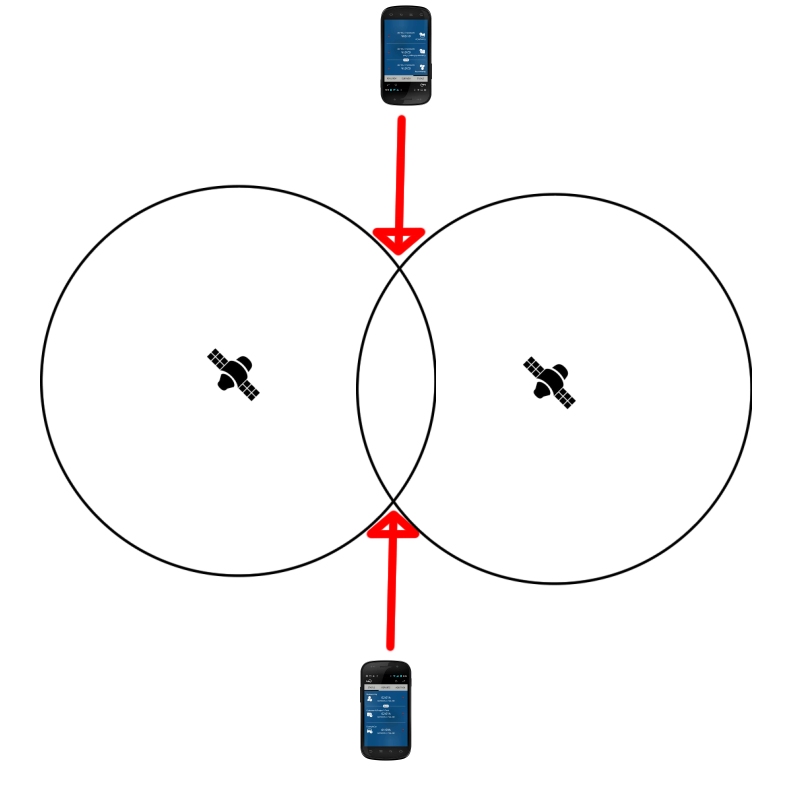 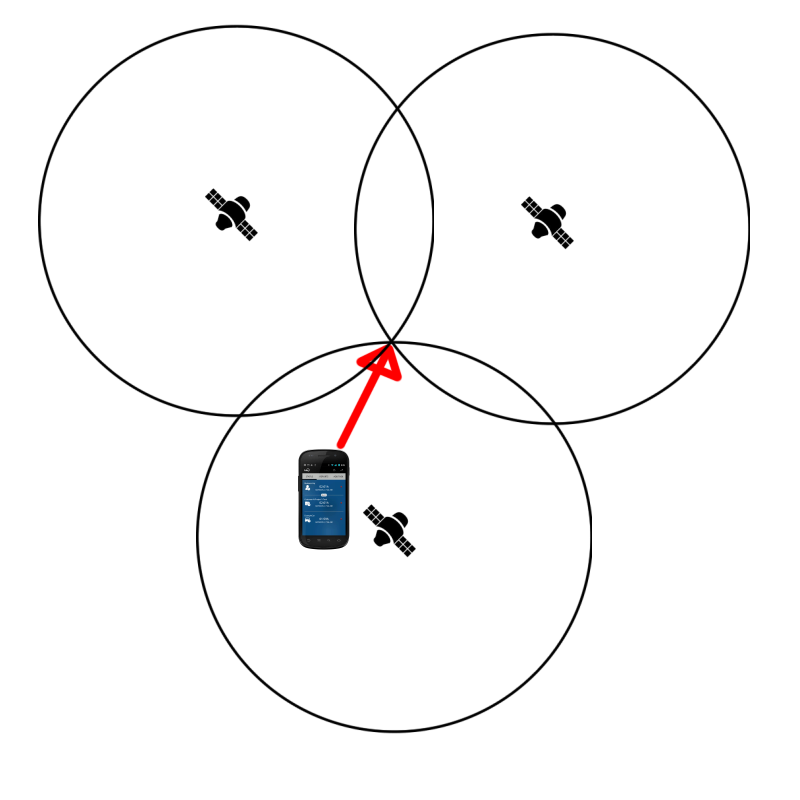 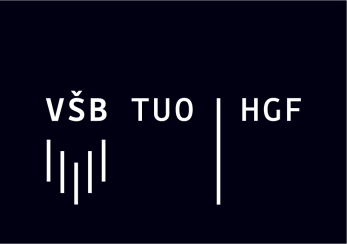 MOBILNÍ KOMUNIKACE
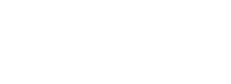 CO JE TO WIFI?
V případě Wi-Fi se jedná o bezdrátovou síť využívající několika standardů IEEE 802.11, které umožňují bezdrátovou komunikaci mezi širokou škálou přístrojů. Velkou výhodou této technologie je, že využívá tzv. „bezlicenčního frekvenčního pásma“.
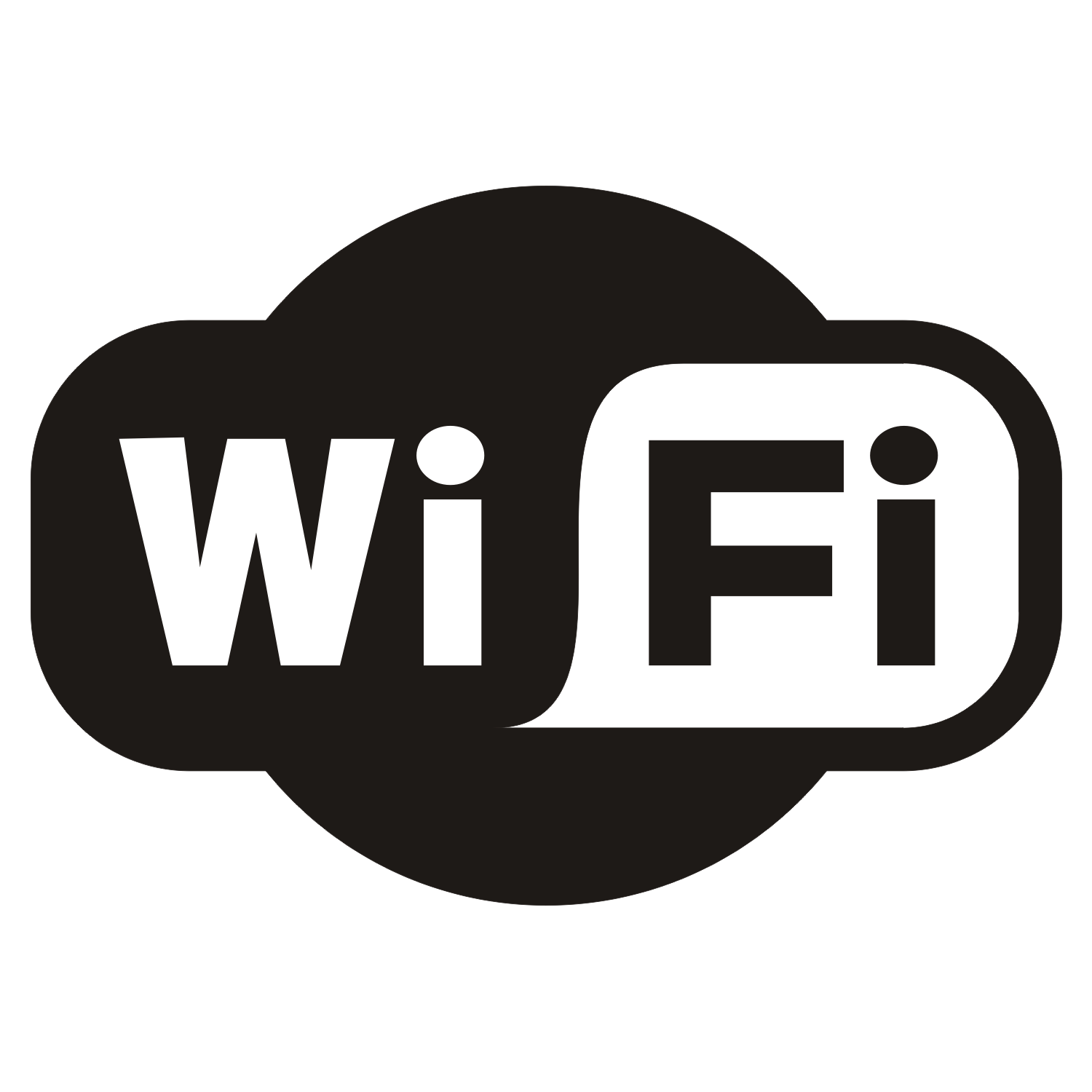 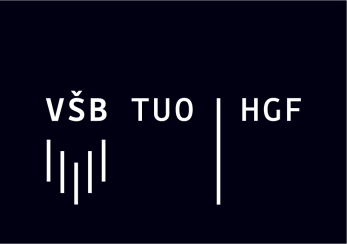 MOBILNÍ KOMUNIKACE
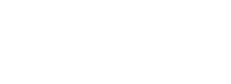 MŮŽE TELEFON ZPŮSOBOVAT ZDRAVOTNÍ PROBLÉMY?
Těžko říct, přečíst více si o tom můžete v následujících článcích.

https://mobilizujeme.cz/clanky/ohrozuji-telefony-skutecne-nase-zdravi

https://www.idnes.cz/mobil/tech-trendy/zareni-mobil-studie-vliv-na-zdravi-rakovina.A180208_141755_mob_tech_LHR
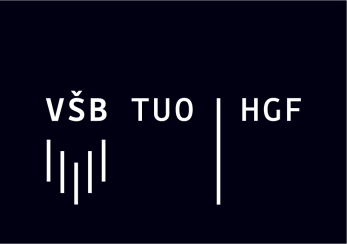 MOBILNÍ KOMUNIKACE
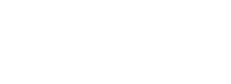 KOLIK HODIN DENNĚ TRÁVÍ ČEŠI S MOBILNÍM TELEFONEM?
Takřka pětina mladých lidí ve věku mezi 16-24 let je na svých mobilních telefonech tak závislá, že jejich sledováním tráví více než sedm hodin denně. Své mobily mladí kontrolují každých dvanáct minut.
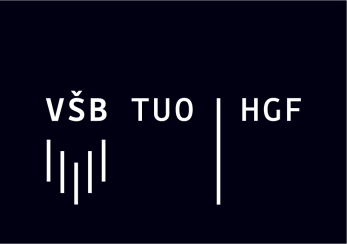 MOBILNÍ KOMUNIKACE
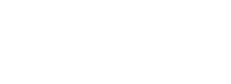 JAKÝ JE SVĚTOVÝ REKORD V HODU MOBILEM?
97,34 metrů a 54,68 metrů
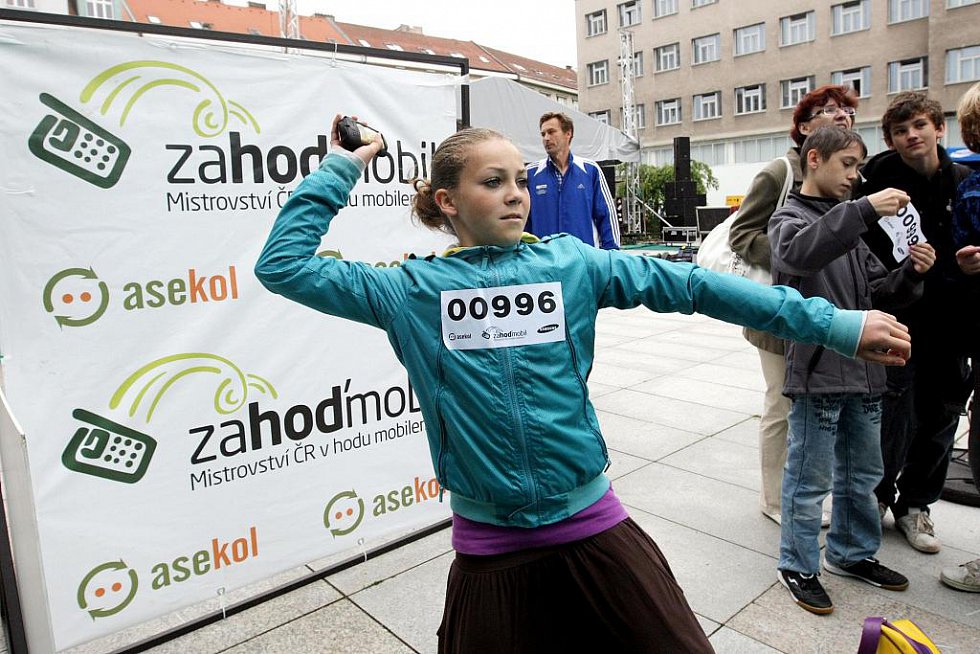 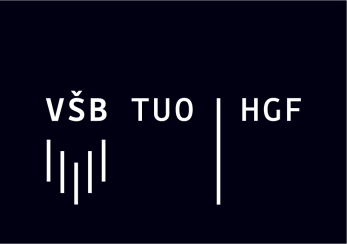 MOBILNÍ KOMUNIKACE
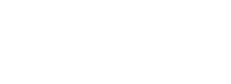 HROZBY PRO MOBILNÍ TELEFONY
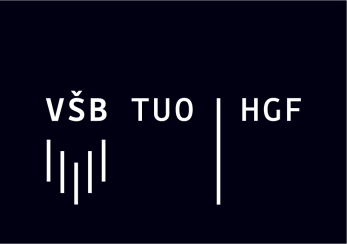 HROZBY PRO MOBILNÍ TELEFON
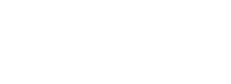 V roce 2018 bylo zaznamenáno více než 58 miliónů mobilních hrozeb
Vše se přesouvá z PC na mobily => osobní data máme pořád u sebe
Nejčastější viry jsou: bankovní trojští koně a mobilní adware
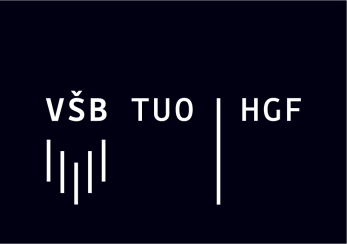 ODCIZENÍ MOBILNÍHO TELEFONU
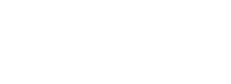 Kontaktovat svého mobilního operátora – zablokuje SIM kartu
Policie ČR – nahlásit číslo IMEI
Zvláštní případ jsou SmartPhone telefony
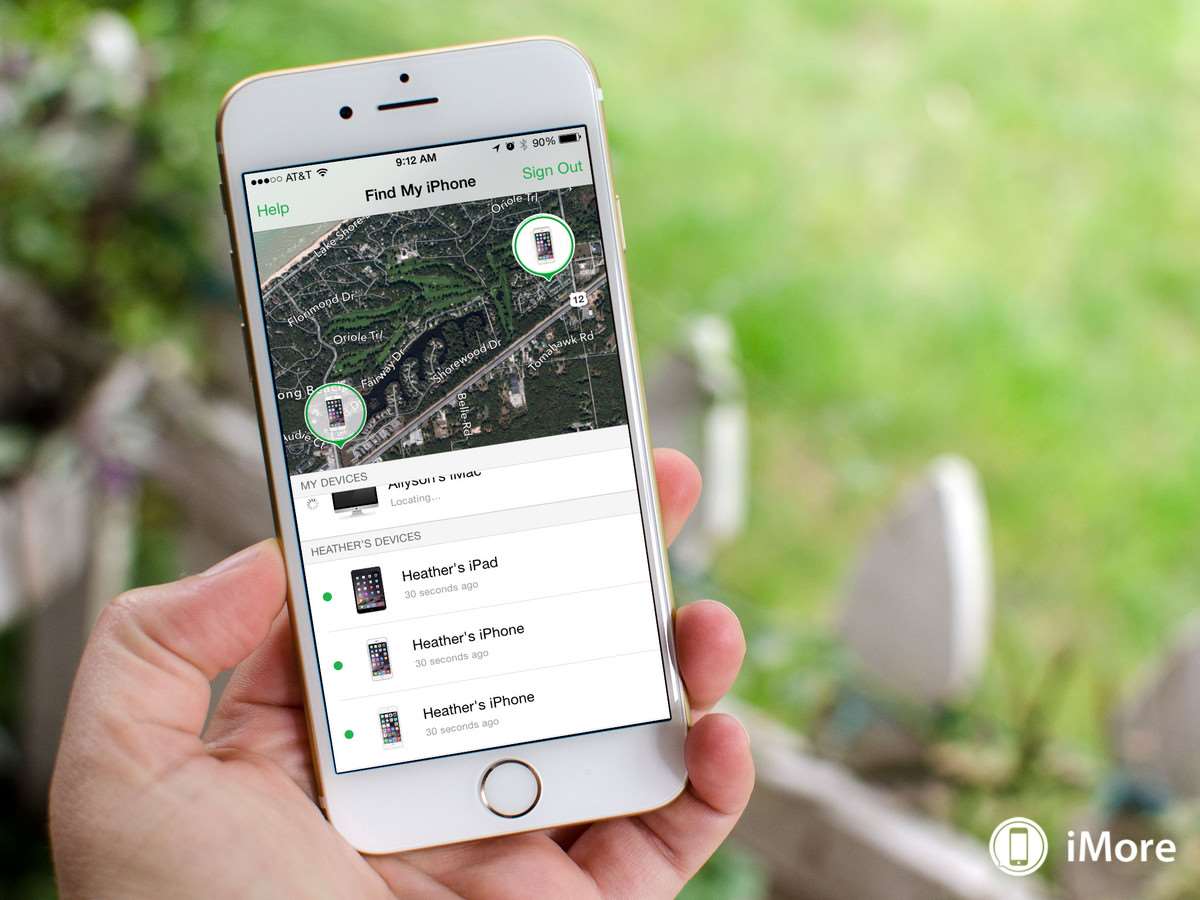 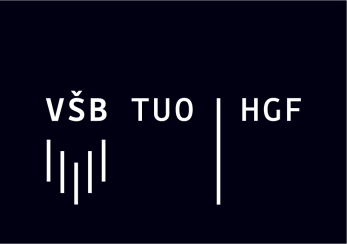 ODCIZENÍ MOBILNÍHO TELEFONU
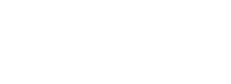 SmartPhone s operačním systémem Android
Zabezpečení pomocí hesla, otisku prstu či detekce obličeje
Připojení do uživatelského účtu = přístup ke všem informacím o uživateli
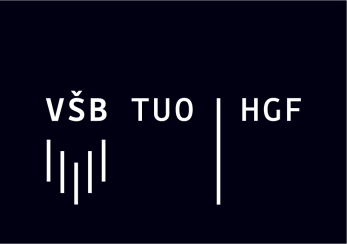 BANKOVNÍ KRÁDEŽE
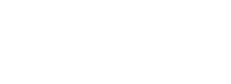 Mobilní bankovnictví je součástí chytrých telefonů (v roce 2020 více než 2 miliardy uživatelů)
Posílají hesla a uživatelská jména
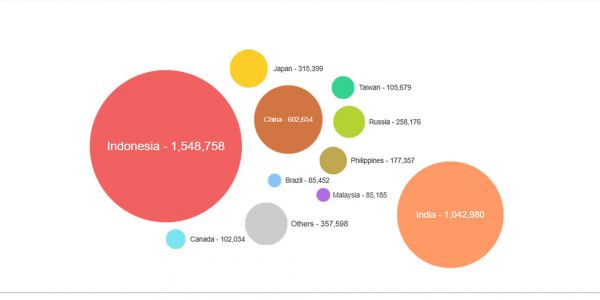 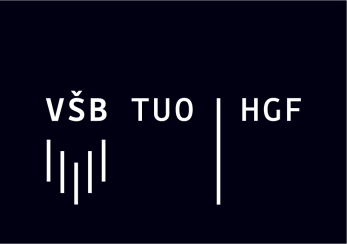 REKLAMA NEBO VIR?
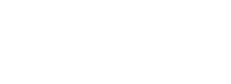 Buď bliká jako reklama nebo automaticky vyskočí nové okno = mobilní malware
Dávat pozor při instalaci nových aplikací
Google Play – ověřené aplikace
Dívat se na hodnocení, poslední recenze apod.
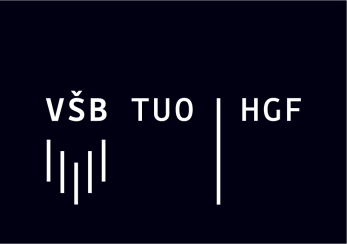 REKLAMA NEBO VIR?
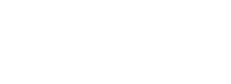 Upozornění k čemu dáváte v aplikaci přístup
Např. aplikace Svítilna nepotřebuje přístup k vašim kontaktům
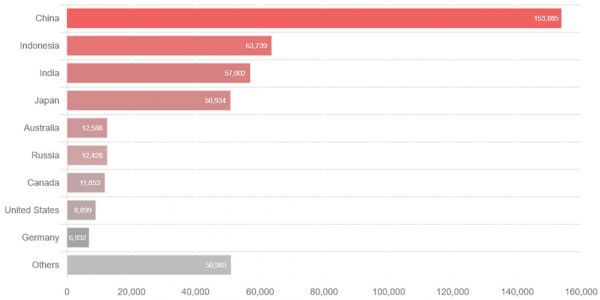 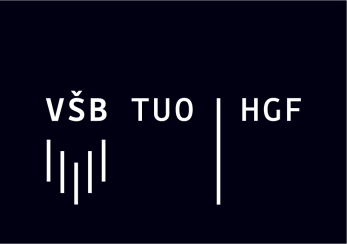 RANSOMWARE – vyděračský software
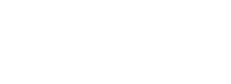 nejpopulárnější IT hrozba současnosti
uživatelé PC, notebooků i mobilních telefonů
vyskakující tabulka, která zablokuje uživateli přístup k datům v systému a následně požaduje po uživateli zaplatit za dešifrování souboru
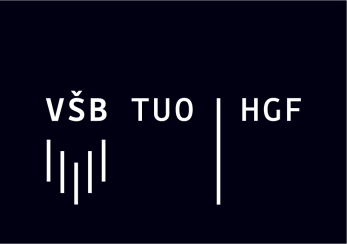 RANSOMWARE – vyděračský software
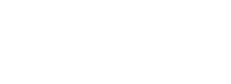 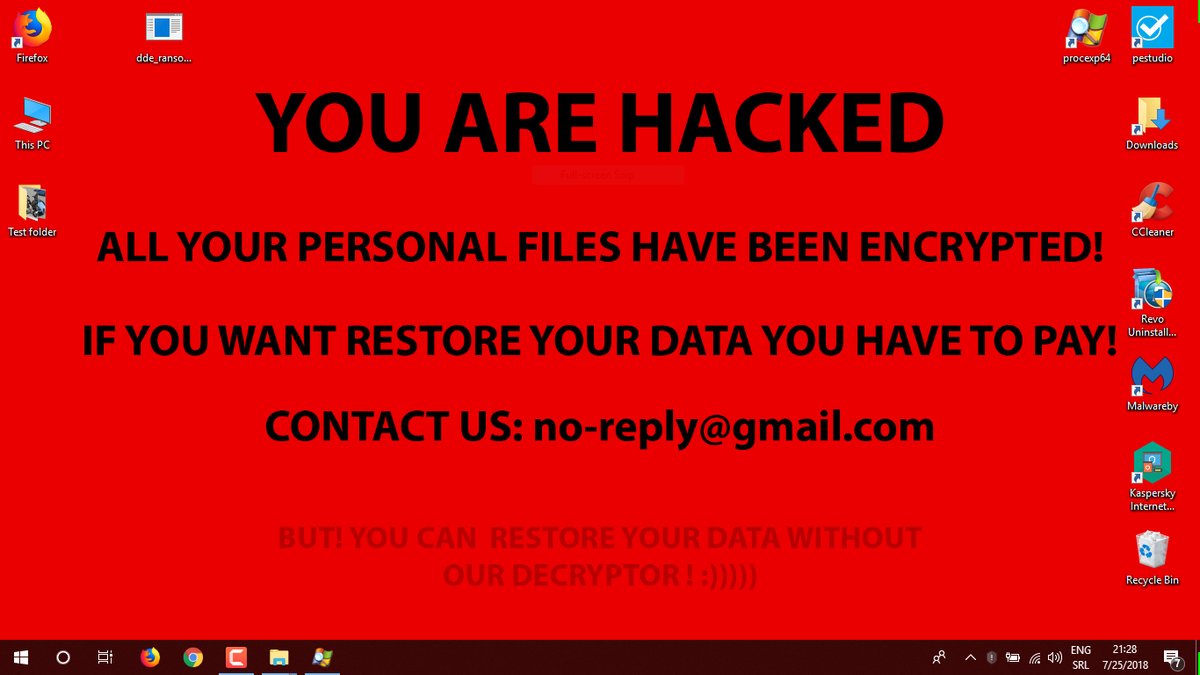 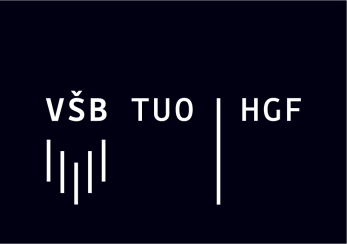 MOBILNÍ TELEFON ZA VOLANTEM
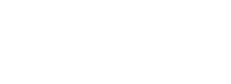 Nejde již jen o samotné telefonování za jízdy, ale i o sledování sociálních sítí, odesílání SMS či ovládání navigace
Přímo nepozornost zmiňuje jako hlavní hrozbu 1/3 řidičů, telefonování za jízdy pak čtvrtina
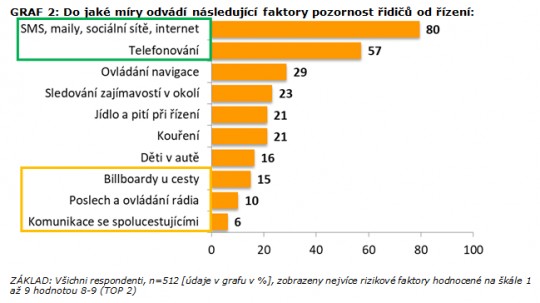 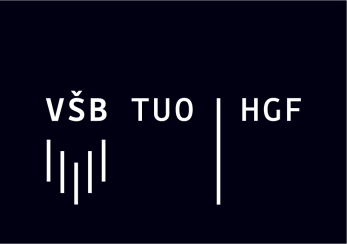 ŘEŠENÍ PROBLÉMŮ
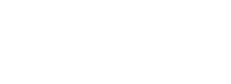 Pravidelné aktualizace operačního systému a aplikací
Využívání vestavěných bezpečnostních funkcí
Nevyužívání nezabezpečených Wi-Fi sítí
Stahování aplikací pouze z osvědčených zdrojů
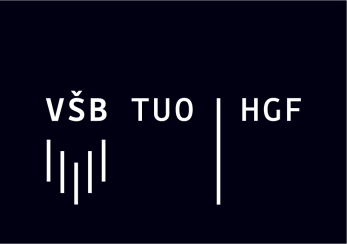 MOBILNÍ KOMUNIKACE
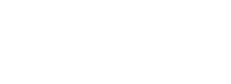 VIRTUÁLNÍ REALITA
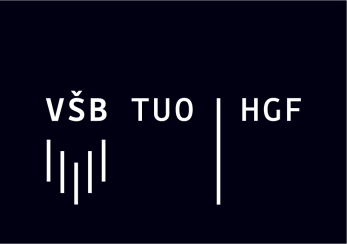 VIRTUÁLNÍ REALITA POJMY
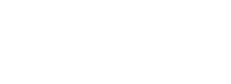 Virtuální realita (VR) je technologie umožňující uživateli ocitnout se v simulovaném prostředí, ideálně doprovázené jeho interakcí s ním

Běžně se jedná o stereoskopické zobrazovací zařízení v podobě náhlavní soupravy, volitelně s jedním či několika periferiemi obsahujícími senzory pro snímání jejich pozice
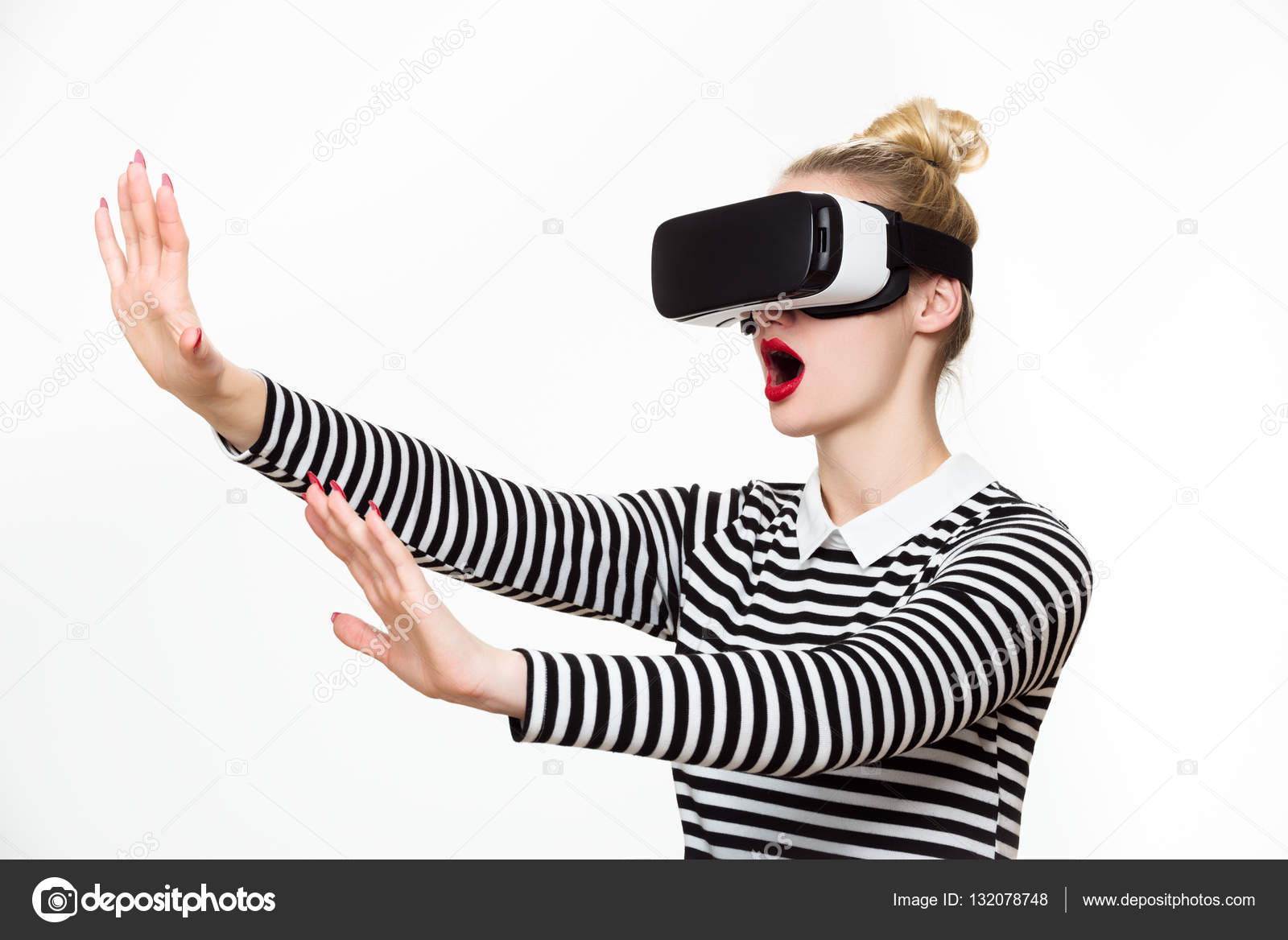 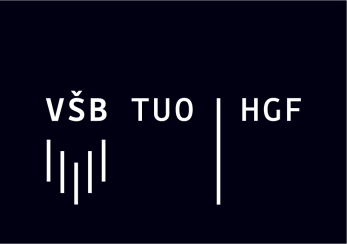 VIRTUÁLNÍ REALITA TECHNOLOGIE
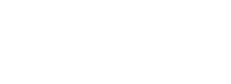 Hlavním principem vytváření virtuální reality je stereoskopické zobrazování, tj. vytváření různých vjemů pro každé oko, navozující iluzi skutečného trojrozměrného prostředí. Toho se dosahuje několika hlavními způsoby:
Využitím filtrace barev, kde speciální brýle mají na každém skle jiný barevný filtr vždy v páru vzájemně doplňkových barev - nejběžněji v kombinaci červená a azurová.
Nasazením speciální soupravy bez zobrazovacího zařízení, do které se horizontálně umístí chytrý mobilní telefon, jehož displej bude zobrazovat na každé polovině jiný obraz pro každé oko a bude vhodně zakryt, aby byla projekce věrohodná.
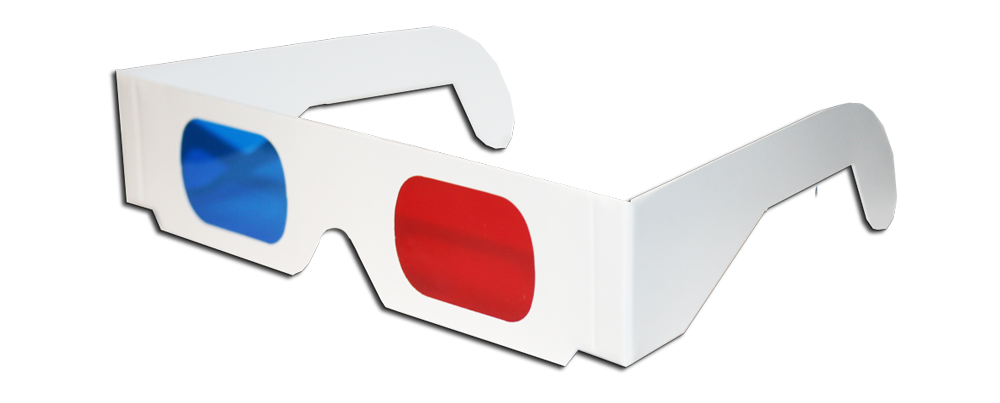 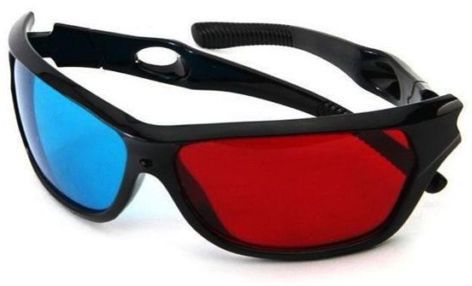 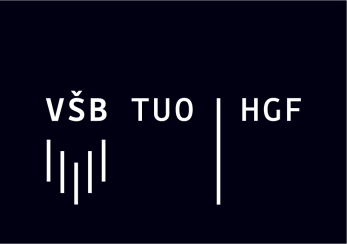 VIRTUÁLNÍ REALITA – VYUŽITÍ V PRAXI
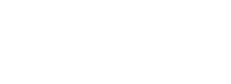 Vojenské využití: pro vojenský výcvik, když v roce 1982 představil letectvu fungující model svého virtuálního letového simulátoru
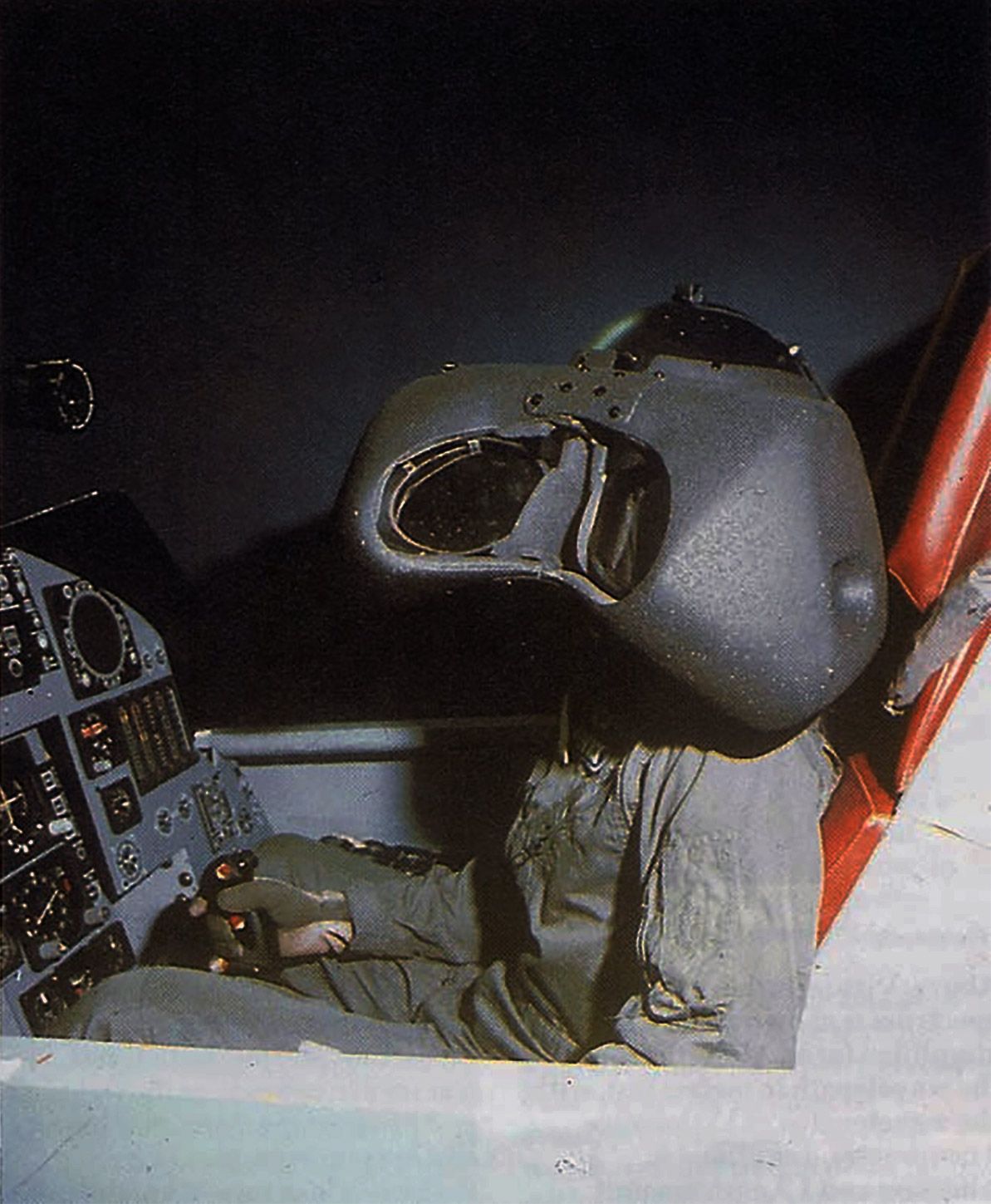 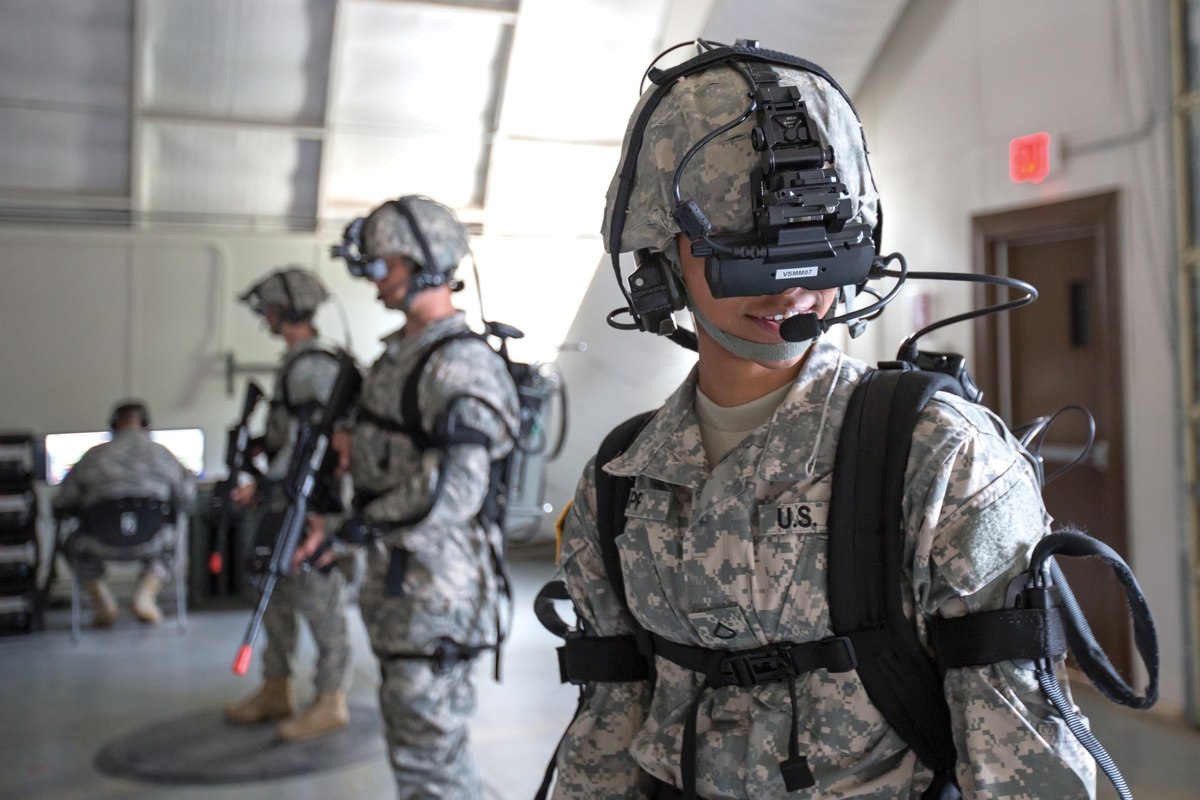 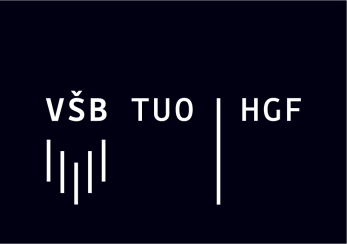 VIRTUÁLNÍ REALITA – VYUŽITÍ V PRAXI
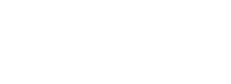 Vesmírné využití: NASA používá technologii VR po dobu dvaceti let. Nejpozoruhodnější je jejich využití "ponorných" VR k tréninku astronautů, zatímco jsou stále na Zemi. Takové aplikace simulací VR zahrnují vystavení účastníka pracovní činnosti v prostředí s nulovou gravitací a školení o tom, jak se procházet ve vesmíru. Astronauti mohou dokonce simulovat, jaké to je pracovat s nástroji ve vesmíru při použití levných 3D tištěných maketových nástrojů.
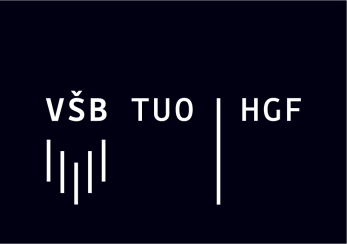 VIRTUÁLNÍ REALITA – VYUŽITÍ V PRAXI
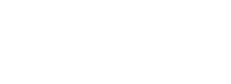 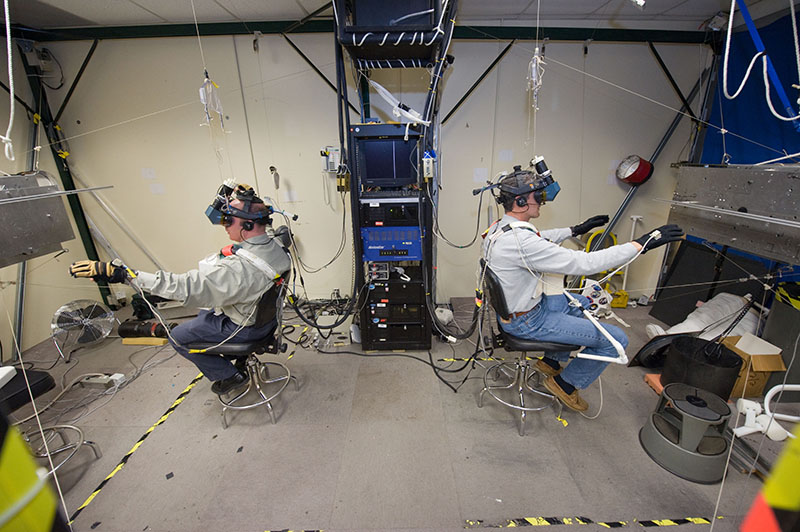 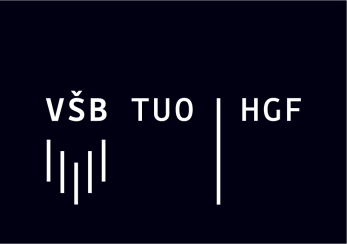 VIRTUÁLNÍ REALITA – VYUŽITÍ V PRAXI
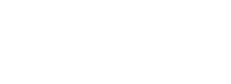 Lékařství: Simulované operace umožňují chirurgům praktikovat své technické dovednosti bez rizika pro pacienty. Četné studie ukázaly, že lékaři, kteří absolvují chirurgický výcvik pomocí simulace VR, výrazně více zlepšují obratnost a výkonnost v operačním sále než kontrolní skupiny.
Prostřednictvím VR mají lékaři a začínající lékaři možnost prohlížet a prožívat složité operace, aniž by vstoupily do operačního sálu. 14. dubna 2016 byl Shafi Ahmed prvním chirurgem, který vysílal operaci ve virtuální realitě; diváci sledovali operaci v reálném čase z pohledu chirurga.
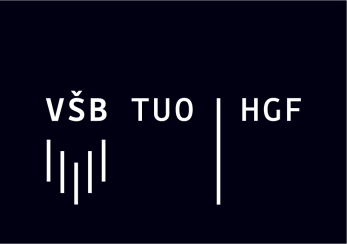 VIRTUÁLNÍ REALITA – VYUŽITÍ V PRAXI
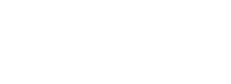 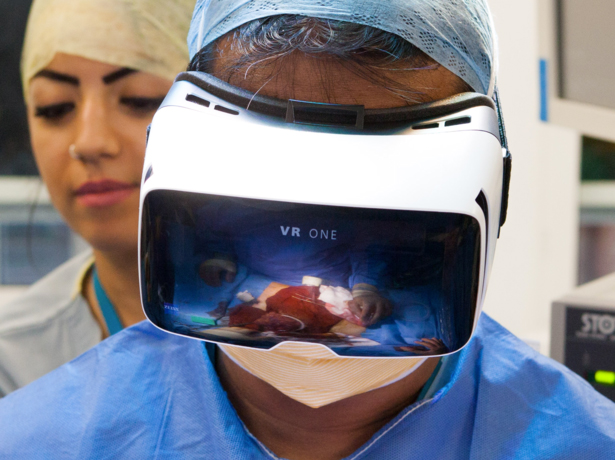 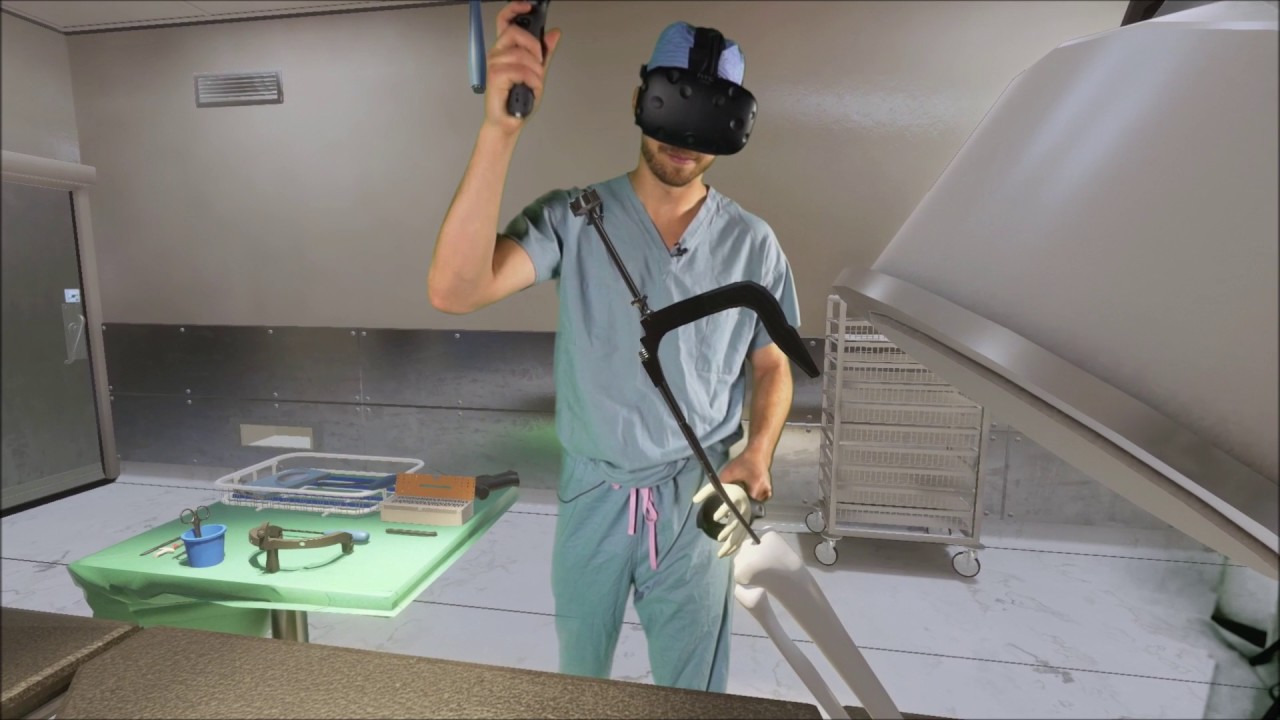 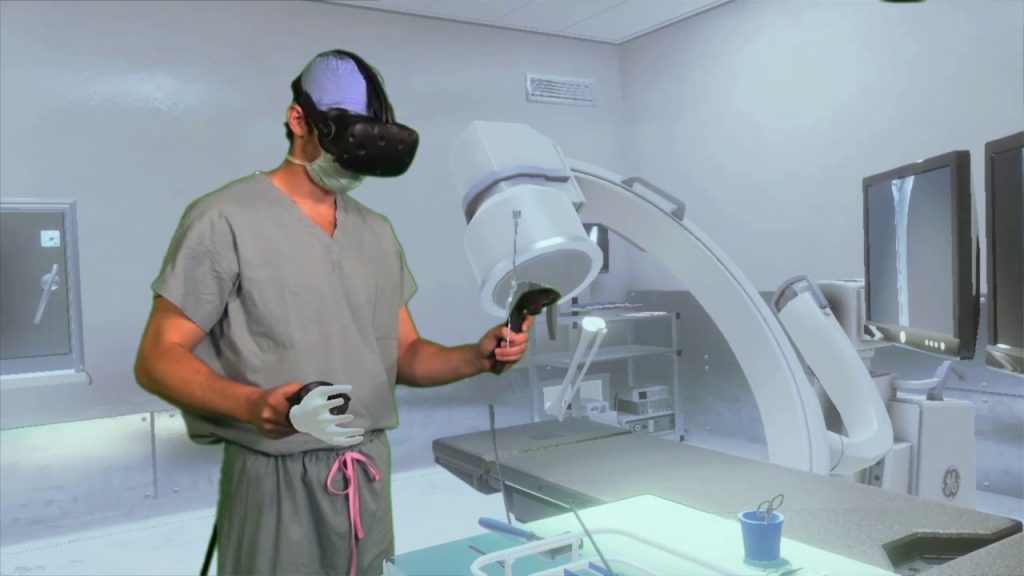 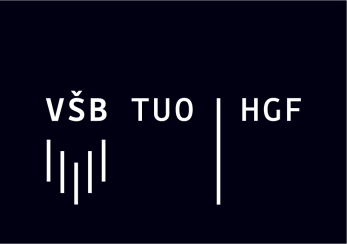 ROZŠÍŘENÁ REALITA
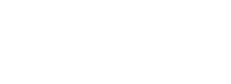 Rozšířená realita (zkratkou AR) (angl. augmented reality) je označení používané pro reálný obraz světa doplněný počítačem vytvořenými objekty. Jinak řečeno jde o zobrazení reality (např. budovy nasnímané fotoaparátem v mobilním telefonu) a následné přidání digitálních prvků (třeba informací o daném objektu).
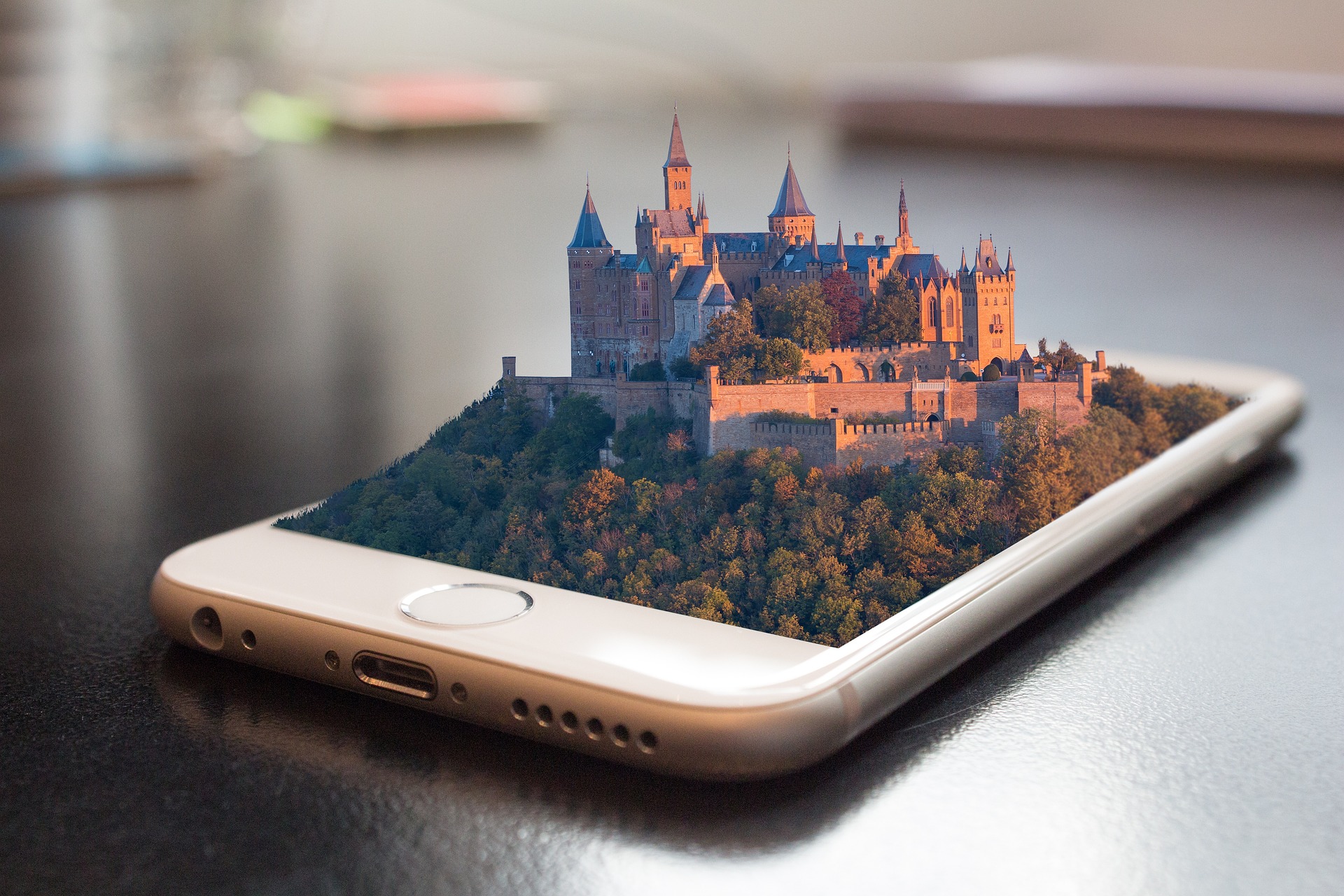 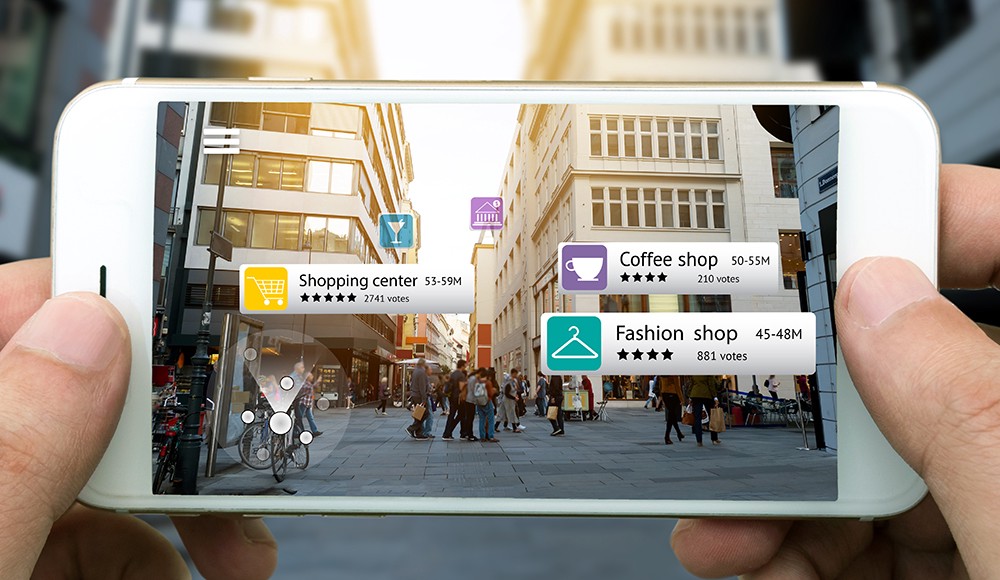 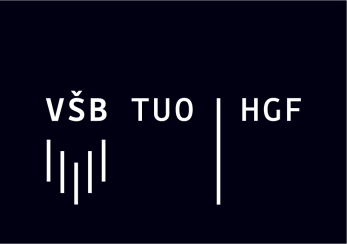 ROZŠÍŘENÁ REALITA – jak to funguje?
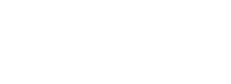 Kamera, která je připojená k počítači či kamera v mobilním telefonu, snímá obraz reality. Speciální aplikace detekuje snímanou scénu, eventuálně (zejména v případě mobilního telefonu) umístění a orientaci kamery v prostoru. Na základě této detekce umístí (renderuje) do obrazu projektovaném na displej počítače či telefonu doplňující informace (text, 2D či 3D objekty - i animované, obrázky, filmové klipy či zvuky) anebo může vyvolat naprogramovanou akci. Vše se navíc děje v reálném čase!
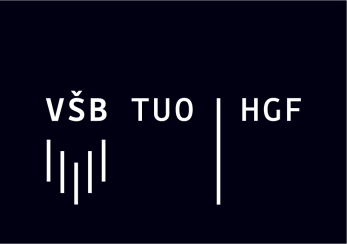 ROZŠÍŘENÁ REALITA – aplikace
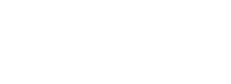 LANDSCAPE AR  GOOGLE PLAY